E-BOOK
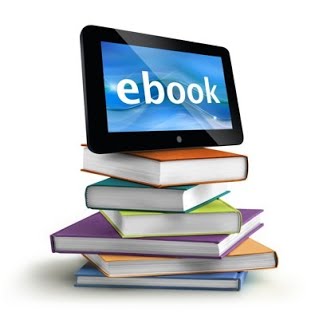 E-BOOK  ?
E-Book ย่อมาจากคำว่า Electronic Book หมายถึงหนังสือที่สร้างขึ้นด้วยโปรแกรมคอมพิวเตอร์ มีลักษณะเป็นเอกสารอิเล็กทรอนิกส์ โดยปกติมักจะเป็นแฟ้มข้อมูลที่สามารถอ่านเอกสารผ่านทางหน้าจอคอมพิวเตอร์ ทั้งในระบบออฟไลน์ และออนไลน์    คุณลักษณะของหนังสืออิเล็กทรอนิกส์สามารถเชื่อมโยงจุดไปยังส่วนต่าง ๆ ของหนังสือ เว็บไซต์ต่าง ๆ ตลอดจนมีปฏิสัมพันธ์และโต้ตอบกับผู้เรียนได้ นอกจากนั้นหนังสืออิเล็กทรอนิกส์สามารถแทรกภาพ เสียง ภาพเคลื่อนไหว แบบทดสอบ และสามารถสั่งพิมพ์เอกสารที่ต้องการออกทางเครื่องพิมพ์ได้ อีกประการหนึ่งที่สำคัญก็คือ หนังสืออิเล็กทรอนิกส์สามารถปรับปรุงให้ทันสมัยได้ตลอดเวลา ซึ่งคุณสมบัติเหล่านี้จะไม่มีในหนังสือธรรมดาทั่วไป
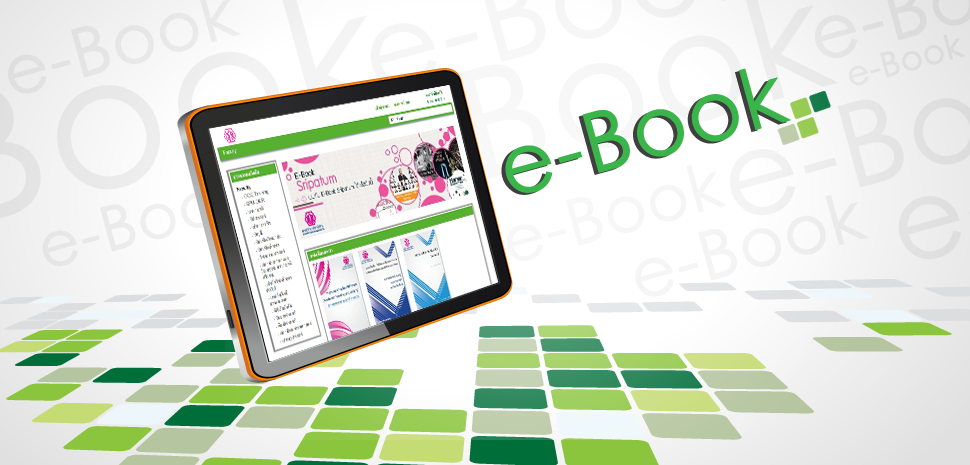 E-BOOK
E-Book : Electronic Book ในยุคแรกๆ จะเป็นไฟล์แบบ PDF โดยเนื้อหาในไฟล์จะมีลักษณะเหมือนหนังสือจริงๆ ซึ่งจะใช้ในกระบวนการทำเพลท ยิงฟิล์ม ด้วยความที่มี ลักษณะเหมือนหนังสือจริงๆ แต่เป็นไฟล์คอมพิวเตอร์ ทำให้ได้รับความนิยมในการนำไปใช้งาน เพราะหน้ากระดาษที่ได้จัดวางไว้อย่างไร ก็จะคงอยู่แบบนั้นไม่เปลี่ยนแปลงเหมือนการใช้งานพวกไฟล์ Word แต่ต้องเปิด อ่านจากหน้าจอคอมพิวเตอร์ มือถือ หรือแท็บเล็ตพีซี
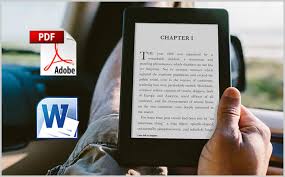 ความเป็นมาของ E-BOOK
การใช้งาน E-Book ในยุคแรกๆ มีจุดประสงค์เพื่อใช้ในกระบวนการฟรีเพรส หรือการเตรียมเอกสารก่อนการพิมพ์สิ่งพิมพ์ประเภทต่างๆ เช่น หนังสือ วารสาร ฯลฯ ก่อนจะทำเพลท เพื่อพิมพ์หนังสือ เพราะการนำ ไฟล์เอกสารที่จัดรูปเล่มแล้วไปยิงฟิล์ม จะมีปัญหาเรื่องแบบของตัวหนังสืออาจไม่เข้ากัน การจัดรูปเล่มที่ทำไว้ ก็จะผิดพลาดไป ข้อความขยับไปอีกหน้า ภาพเลื่อนไปตำแหน่งอื่นๆ ฯลฯ ทำให้เสียเวลาแก้ไข จึงได้มีการ คิดค้นการสร้างไฟล์แบบ PDF ซึ่งเป็นอีบุ๊คในยุคแรกๆ แต่ก็ยังคงใช้กันอยู่ในปัจจุบัน เมื่อแปลงไฟล์เอกสารที่จะนำไปพิมพ์เป็นหนังสือแล้ว ก็จะได้ไฟล์แบบ PDF ด้วยความที่ไฟล์แบบ PDF ที่ได้ มีลักษณะเหมือน หนังสือจริงๆ
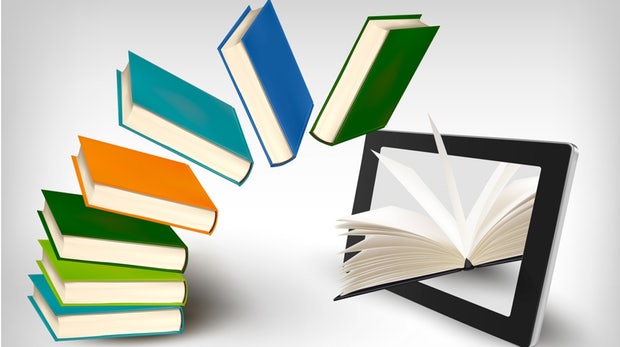 บทบาทของ E-BOOK
E-Book เป็นแหล่งรวบรวมข้อมูลความรู้จากสื่อต่างๆ นำเสนอออกมาทางเทคโนโลยีสมัยใหม่ในรูปแบบหนังสืออิเล็กทรอนิกส์ สามารถแสดงผลด้วยภาพ ข้อความ เสียง สีสัน และภาพเคลื่อนไหวได้ ทำให้ผู้ใช้บริการได้รับความบันเทิงในการศึกษาข้อมูลมากขึ้น อีกทั้งยังสามารถพกพาไปอ่านได้ทุกที่ โดยไม่ต้องคำนึงถึงแสงมากหรือน้อย เพราะอุปกรณ์ E-Book มักมีแสง Backlight ของตัวเอง  E-Book ยังทำให้อ่านหรือทำความเข้าใจได้ง่ายกว่าหนังสือ นอกจากนี้ยังสามารถเก็บข้อมูลได้มากอีกด้วย
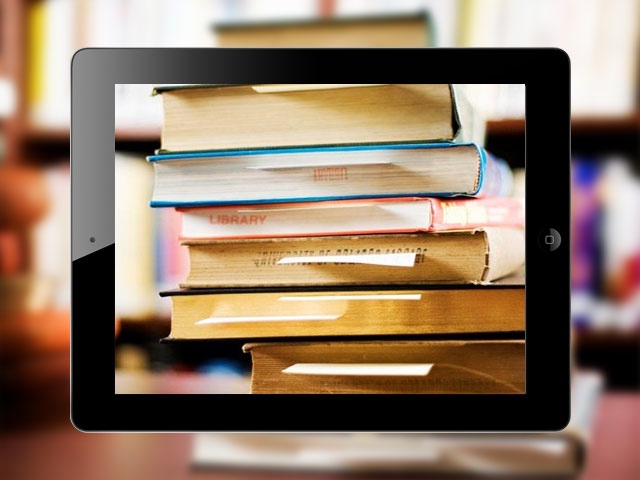 ประเภทของ E-BOOK
ผู้ผลิตสามารถเลือกสร้าง E-Book ได้ 4 รูปแบบ คือ 
 
	 Hyper Text Markup Language (HTML)
	Portable Document Format (PDF)
	Peanut Markup Language (PML)
	Extensive Markup Language (XML)
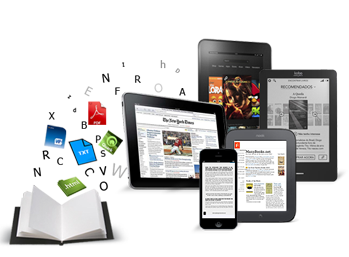 ประเภทของหนังสืออิเล็กทรอนิกส์
หนังสืออิเล็กทรอนิกส์ แบ่งออกเป็น 10 ประเภท ดังนี้คือ
1) หนังสืออิเล็กทรอนิกส์ หรือแบบตำรา (Textbooks) หนังสืออิเล็กทรอนิกส์ รูปหนังสือปกติที่พบเห็นทั่วไป หลักหนังสืออิเล็กทรอนิกส์ชนิดนี้สามารถกล่าวได้ว่าเป็นการแปลงหนังสือจากสภาพสิ่งพิมพ์ปกติเป็นสัญญาณดิจิตอล เพิ่มศักยภาพเดิมการนำเสนอ การปฏิสัมพันธ์ ระหว่างผู้อ่านหนังสืออีเล็กทรอนิกส์ ด้วยศักยภาพของคอมพิวเตอร์ขั้นพื้นฐาน เช่น การเปิดหน้าหนังสือ การสืบค้น การคัดเลือก เป็นต้น
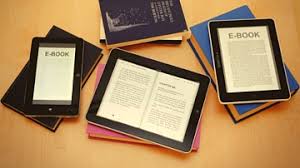 ประเภทของหนังสืออิเล็กทรอนิกส์
2) หนังสืออีเล็กทรอนิกส์ แบบหนังสือเสียงอ่าน มีเสียงคำอ่าน เมื่อเปิดหนังสือจะมีเสียงอ่านหนังสืออิเล็กทรอนิกส์ประเภทเหมาะสำหรับหนังสือเด็กเริ่มเรียน หรือหนังสือฝึกออกเสียง หรึอฝึกพูด เป็นต้น หนังสืออิเล็กทรอนิกส์ชนิดนี้เป็นการเน้นคุณลักษณะด้านการนำเสนอเนื้อหาที่เป็นตัวอักษรและเสียงเป็นคุณลักษณะหลัก นิยมใช้กับกลุ่มผู้อ่านที่มีระดับลักษณะทางภาษาโดยเฉพาะด้านการฟังหรือการอ่านค่อนข่างต่ำ เหมาะสำหรับการเริ่มต้นเรียนภาษาของเด็ก ๆ หรือผู้ที่กำลังฝึกภาษาที่สอง หรือฝึกภาษาใหม่เป็นต้น
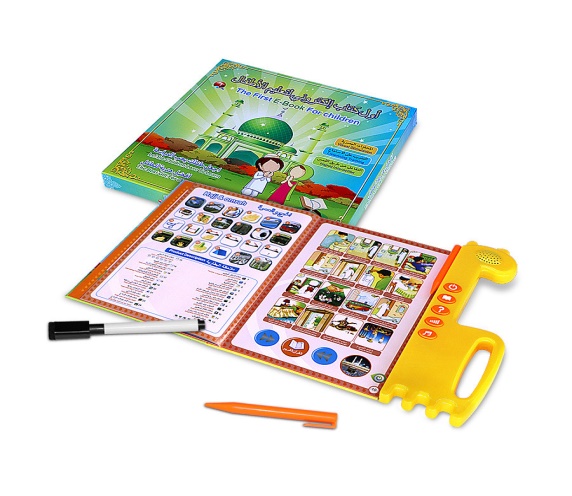 ประเภทของหนังสืออิเล็กทรอนิกส์
3) หนังสืออิเล็กทรอนิกส์แบบหนังสือภาพนิ่ง หรืออัลบั้มภาพ (static Picture Books) เป็นหนังสืออิเล็กทรอนิกส์ ที่มีคุณลักษณะหลักเน้นจัดเก็บข้อมูล และนำเสนอข้อมูลในรูปแบบภาพนิ่ง (static picture) หรืออัลบั้มภาพเป็นหลัก เสริมด้วยการนำศักยภาพของคอมพิวเตอร์มาใช้ในการนำเสนอ เช่น การเลือกภาพที่ต้องการ การขยายหรือย่อขนาดของภาพของคอมพิวเตอร์มาใช้ในการนำเสนอ เช่น การเลือกภาพที่ต้องการ การขยายหรือย่อขนาดของภาพหรือตัวอักษร การสำเนาหรือการถ่ายโอนภาพ การแต่งเติมภาพ การเลือกเฉพาะส่วนของภาพ (cropping) หรือเพิ่มข้อมูล เชื่อมโยงภายใน (Linking information) เช่น เชื่อมข้อมูลอธิบายเพิ่มเติม เชื่อมข้อมูลเสียงประกอบ เป็นต้น
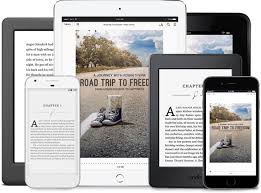 ประเภทของหนังสืออิเล็กทรอนิกส์
4) หนังสืออิเล็กทรอนิกส์ แบบหนังสือภาพเคลื่อนไหว (Moving Picture Books) เป็นหนังสืออิเล็กทรอนิกส์ที่เน้น การนำเสนอข้อมูลในรูปแบบภาพวีดิทัศน์ (Video Clips) หรือภาพยนตร์สั้น ๆ (Films Clips) ผนวกกับข้อมูลสนเทศที่อยู่ในรูปตัวหนังสือ (Text Information) ผู้อ่านสามารถเลือกชมศึกษาข้อมูลได้ ส่วนใหญ่นิยมนำเสนอข้อมูลเหตุการณ์ประวัติศาสตร์ หรือเหตุการณ์สำคัญ เช่น ภาพเหตุการณ์สงคราโลก ภาพการกล่าวสุนทรพจน์ของบุคคลสำคัญ ๆ ของโลกในโอกาสต่าง ๆ ภาพเหตุการณ์ความสำเร็จหรือสูญเสียของโลกเป็นต้น
	5) หนังสืออิเล็กทรอนิกส์แบบหนังสือสื่อประสม (Multimedia) เป็นหนังสืออิเล็กทรอนิกส์ที่เน้นเสนอข้อมูลเนื้อหาสาระ ในลักษณะแบบสื่อผสมระหว่างสื่อภาพ (Visual Media) เป็นทั้งภาพนิ่งและภาพเคลื่อนไหวกับสื่อประเภทเสียง (Audio Media)ในลักษณะต่าง ๆ ผนวกกับศักยภาพของคอมพิวเตอร์อื่นเช่นเดียวกับหนังสืออิเล็กทรอนิกส์อื่น ๆ ที่กล่าวมาแล้ว
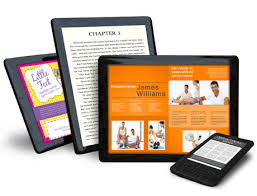 ประเภทของหนังสืออิเล็กทรอนิกส์
6) หนังสืออิเล็กทรอนิกส์แบบหนังสือสื่อหลากหลาย (Polymedia books) เป็นหนังสืออิเล็กทรอนิกส์ที่มีลักษณะเช่นเดียวกับหนังสืออิเล็กทรอนิกส์แบบสื่อประสม แต่มีความหลากหลายในคุณลักษณะด้านความเชื่อมโยงระหว่างข้อมูลภายในเล่มที่บันทึกในลักษณะต่าง ๆ เช่น ตัวหนังสือภาพนิ่ง ภาพเคลื่อนไหว เสียงดนตรี และอื่น ๆ เป็นต้น
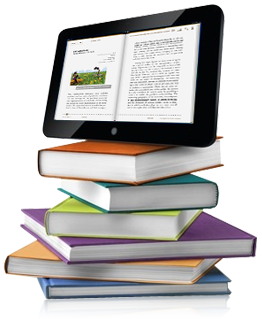 ประเภทของหนังสืออิเล็กทรอนิกส์
7) หนังสืออิเล็กทรอนิกส์แบบหนังสือเชื่อมโยง ( Hypermedia Book) เป็นหนังสือที่มีคุณลักษณะสามารถเชื่อมโยงเนื้อหาสาระภายในเล่ม (Internal Information Linking) ซึ่งผู้อ่านสามารถคลิกเพื่อเชื่อมไปสู่เนื้อหาสาระที่ออกแบบเชื่อมโยงกันภายใน ภารเชื่อมโยงเช่นนี้มีคุณลักษณะเช่นเดียวกับบทเรียนโปรแกรมแบบแตกกิ่ง ( Branching Programmed Instruction)นอกจากนี้ยังสามารถเชื่อมโยงกับแหล่งเอกสารภายนอก (External or Information Sources) เมื่อเชื่อมต่อระบบอินเตอร์เน็ต
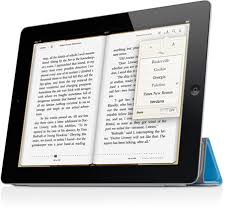 ประเภทของหนังสืออิเล็กทรอนิกส์
8) หนังสืออิเล็กทรอนิกส์แบบหนังสืออัจฉริยะ ( Intelligent Electronic Books) เป็นหนังสือประสม แต่มีการใช้โปรแกรมชั้นสูงที่สามารถมีปฏิกิริยา หรือ ปฏิสัมพันธ์ กับผู้อ่านเสมือนหนังสือมีสติปัญญา (อัจฉริยะ) ในการไตร่ตรอง หรือคาดคะเนในการโต้ตอบ หรือปฏิกิริยากับผู้อ่าน
	9) หนังสืออิเล็กทรอนิกส์ แบบสื่อหนังสือทางไกล ( Telemedia Electronic Books) หนังสืออิเล็กทรอนิกส์ประเภทนี้มีคุณลักษณะหลักต่าง ๆ คล้ายกับ Hypermedia Electronic Books แต่เน้นการเชื่อมโยงกับแหล่งข้อมูลภายนอกผ่านระบบเครือข่าย         ( Online Information Sourcess) ทั้งที่เป็นเครือข่ายเปิด และเครือข่ายเฉพาะสมาชิกของเครือข่าย
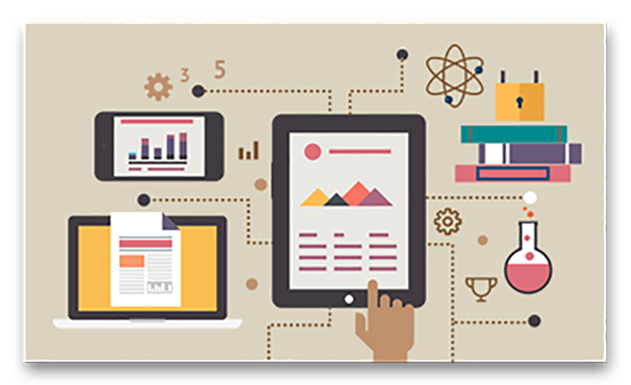 ประเภทของหนังสืออิเล็กทรอนิกส์
10) หนังสืออิเล็กทรอนิกส์แบบหนังสือไซเบอร์เสปซ (Cyberspace books) หนังสืออิเล็กทรอนิกส์ประเภทนี้มีลักษณะเหมือนกับหนังสืออิเล็กทรอนิกส์หลาย ๆ แบบที่กล่าวมาแล้วผสมกัน สามารถเชื่อมโยงแหล่งข้อมูลทั้งจากแหล่งภายในและภายนอกสามารถนำเสนอข้อมูลในระบบสื่อที่หลากหลาย สามารถปฏิสัมพันธ์กับผู้อ่านได้หลากหลาย
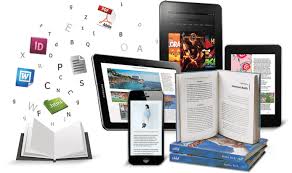 โครงสร้างหนังสืออิเล็กทรอนิกส์ (E-Book Construction)
ลักษณะโครงสร้างของหนังสืออิเล็กทรอนิกส์จะมีความคล้ายคลึงกับหนังสือทั่วไปที่พิมพ์ด้วยกระดาษ หากจะมีความแตกต่างที่เห็นได้ชัดเจนก็คือกระบวนการผลิต รูปแบบ และวิธีการอ่านหนังสือ
	โครงสร้างทั่วไปของหนังสืออิเล็กทรอนิกส์ประกอบด้วย
	หน้าปก หมายถึง ปกด้านหน้าของหนังสือซึ่งจะอยู่ส่วนแรก เป็นตัวบ่งบอกว่าหนังสือเล่มนี้ชื่ออะไร ใครเป็นผู้แต่ง
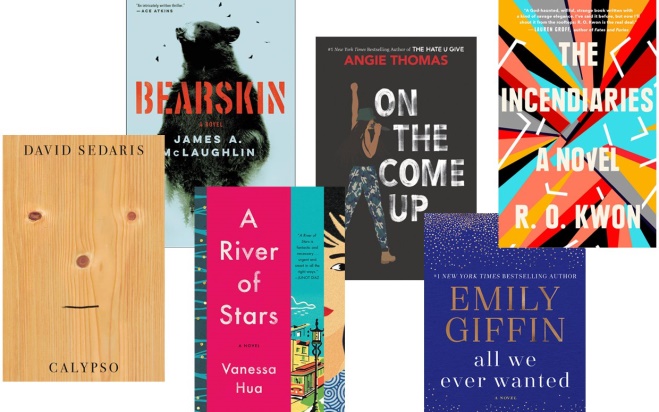 โครงสร้างหนังสืออิเล็กทรอนิกส์ (E-Book Construction)
คำนำ หมายถึง คำบอกกล่าวของผู้เขียนเพื่อสร้างความรู้ ความเข้าใจเกี่ยวกับข้อมูล และเรื่องราวต่างๆ ของหนังสือเล่มนั้น
	สารบัญ หมายถึง ตัวบ่งบอกหัวเรื่องสำคัญที่อยู่ภายในเล่มว่าประกอบด้วยอะไรบ้าง อยู่ที่หน้าใดของหนังสือ สามารถเชื่อมโยงไปสู่หน้าต่างๆ ภายในเล่มได้
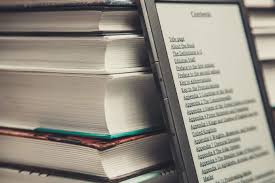 โครงสร้างหนังสืออิเล็กทรอนิกส์ (E-Book Construction)
สาระของหนังสือแต่ละหน้า หมายถึง ส่วนประกอบสำคัญในแต่ละหน้า ที่ปรากฏภายในเล่ม ประกอบด้วย
	• หน้าหนังสือ (Page Number)
	• ข้อความ (Texts)
	• ภาพประกอบ (Graphics) .jpg, .gif,
                    .bmp, .png, .tiff
	• เสียง (Sounds) .mp3, .wav, .midi
	• ภาพเคลื่อนไหว (Video Clips, flash) .mpeg,
                     .wav, .avi
	• จุดเชื่อมโยง (Links)
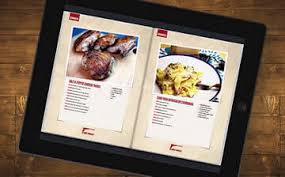 โครงสร้างหนังสืออิเล็กทรอนิกส์ (E-Book Construction)
อ้างอิง หมายถึง แหล่งข้อมูลที่ใช้นำมาอ้างอิง อาจเป็นเอกสาร ตำรา หรือ เว็บไซต์ก็ได้
	ดัชนี หมายถึง การระบุคำสำคัญหรือคำหลักต่างๆ ที่อยู่ภายในเล่ม โดยเรียงลำดับตัวอักษรให้สะดวกต่อการค้นหาพร้อมระบุเลขหน้าและจุดเชื่อมโยง
	ปกหลัง หมายถึง ปกด้านหลังของหนังสือซึ่งจะอยู่ส่วนท้ายเล่ม
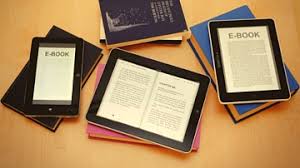 ประโยชน์ของ E-Book
สำหรับผู้อ่าน
       1. ขั้นตอนง่ายในการอ่าน และค้นหาหนังสือ
       2. ไม่เปลืองเนื้อที่ในการเก็บหนังสือ
       3. อ่านหนังสือได้จากทุกที่ที่มีการเชื่อมต่ออินเตอร์เน็ต
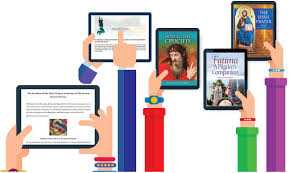 ประโยชน์ของ E-Book
สำหรับห้องสมุด
       1. สะดวกในการให้บริการหนังสือ
       2. ไม่ต้องใช้สถานที่มากในการจัดเก็บหนังสือ และไม่เสียค่าใช้จ่ายในส่วนนี้
       3. ลดงานที่เกิดจากการซ่อม จัดเก็บ และการจัดเรียงหนังสือ
       4. ไม่เสียค่าใช้จ่ายในการจ้างพนักงานมาดูแลและซ่อมแซมหนังสือ
       5. มีรายงานแสดงการเข้ามาอ่านหนังสือ
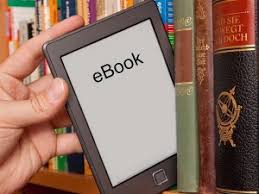 ประโยชน์ของ E-Book
สำหรับสำนักพิมพ์และผู้เขียน
       1. ลดขั้นตอนในการจัดทำหนังสือ
       2. ลดค่าใช้จ่ายและความเสี่ยงในการจัดพิมพ์หนังสือ
       3. ลดค่าใช้จ่ายในการจัดจำหน่ายผ่านช่องทางอื่นๆ
       4. เพิ่มช่องทางในการจำหน่ายหนังสือ
       5. เพิ่มช่องทางในการประชาสัมพันธ์ตรงถึงผู้อ่าน
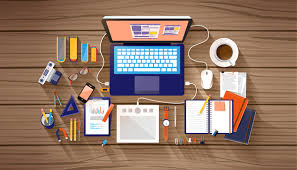 ข้อดีของ E-BOOK
1.  ประหยัดต้นทุนในการดำเนินการ
 	 2.  สามารถอยู่ทนทานได้เป็นระยะเวลานาน
  	 3. ไม่ต้องสต็อคของไว้เป็นจำนวนมากๆ
 	 4.  คุณลักษณะพิเศษกว่าหนังสือกระดาษหลายประการ อาทิ             แสดงผลด้วย ภาพ ข้อความ เสียง ภาพเคลื่อนไหว เป็นต้น
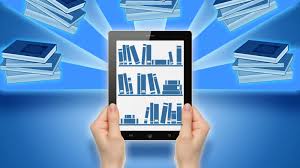 ข้อดีของ E-BOOK
5.  สามารถเปิดอ่านเหมือนหนังสือทั่วไป และพกพาหนังสือจำนวนมากติดตัวไปได้ทุกที่ ทุกเวลาไม่ต้องใช้อินเตอร์เน็ต ใช้คอมพิวเตอร์ธรรมดาเปิดอ่านได้
  	6.  ยังสามารถเชื่อมโยงกับข้อความต่างๆ ภายในตัวหนังสือหรือภายนอกเว็บไซต์อื่นๆ จากอินเทอร์เน็ต
  	7.   ผู้อ่านสามารถอ่านพร้อมๆ กันได้โดยไม่ต้องรอการยืมหรือคืนเหมือนหนังสือกระดาษในห้องสมุด
 	 8.  รูปแบบหนังสือที่อยู่ในรูปแบบดิจิทัล โดยแสดงให้เห็นบนจอคอมพิวเตอร์ไม่บังคับการพิมพ์ ละการเข้าเล่ม
  	9.  กำลังพลสามารถ เรียนรู้ เข้าถึงองค์ความรู้ได้สะดวก 
ทั้งเวลา สถานที่
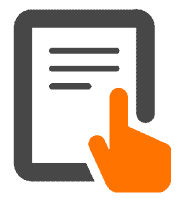 ข้อเสียของ E-BOOK
1. ต้องอาศัยพลังงานในการอ่านตลอดเวลา ไม่ว่าจะเป็นไฟฟ้าหรือแบตเตอรี่
	2. เสียสุขภาพสายตา จากการได้รับแสงจากอุปกรณ์อิเล็กทรอนิกส์
	3. ขาดความรู้สึก หรืออรรถรส หรือความคลาสสิก
	4. การอ่านที่ยุ่งยากต้องอ่านจากคอมพิวเตอร์ 
	5. ต้องอาศัยระบบเครือข่าย
	6. การละเมิดลิขสิทธิ์
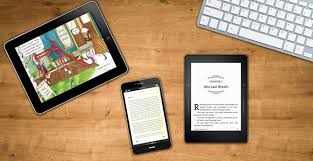 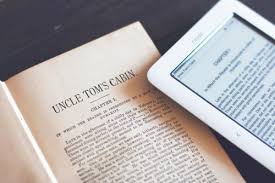